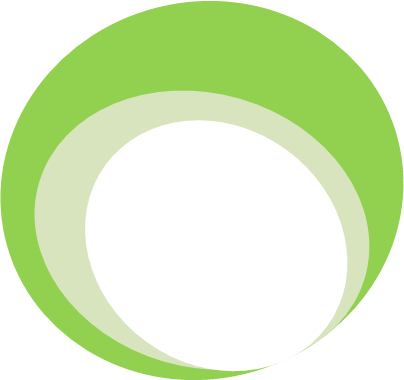 1
TÔI VÀ CÁC BẠN
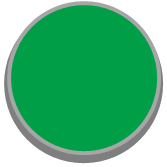 Bài
3
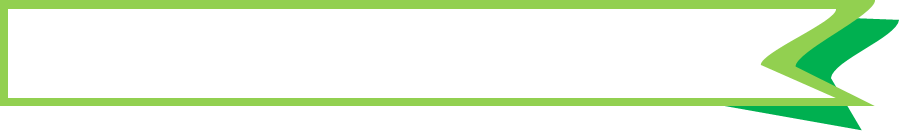 BẠN CỦA GIÓ
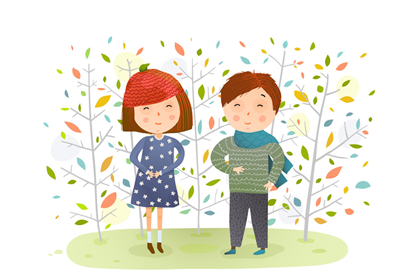 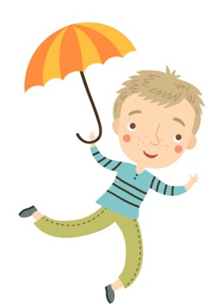 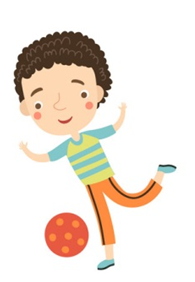 Ôn và khởi động
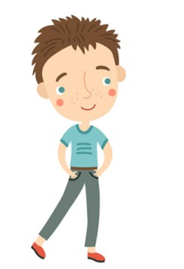 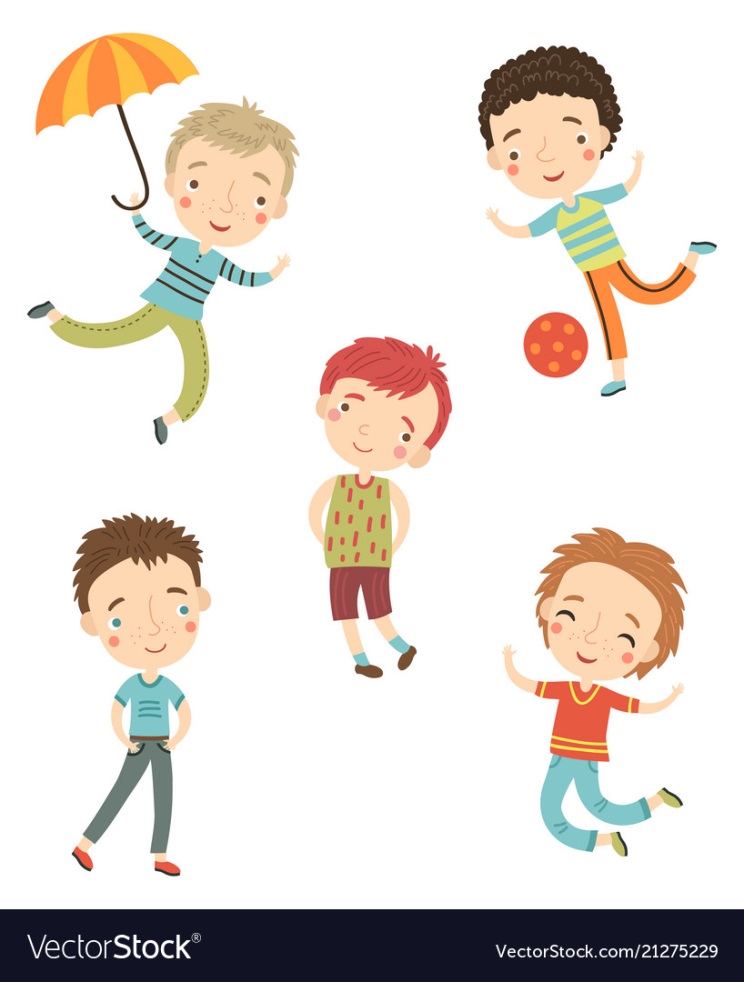 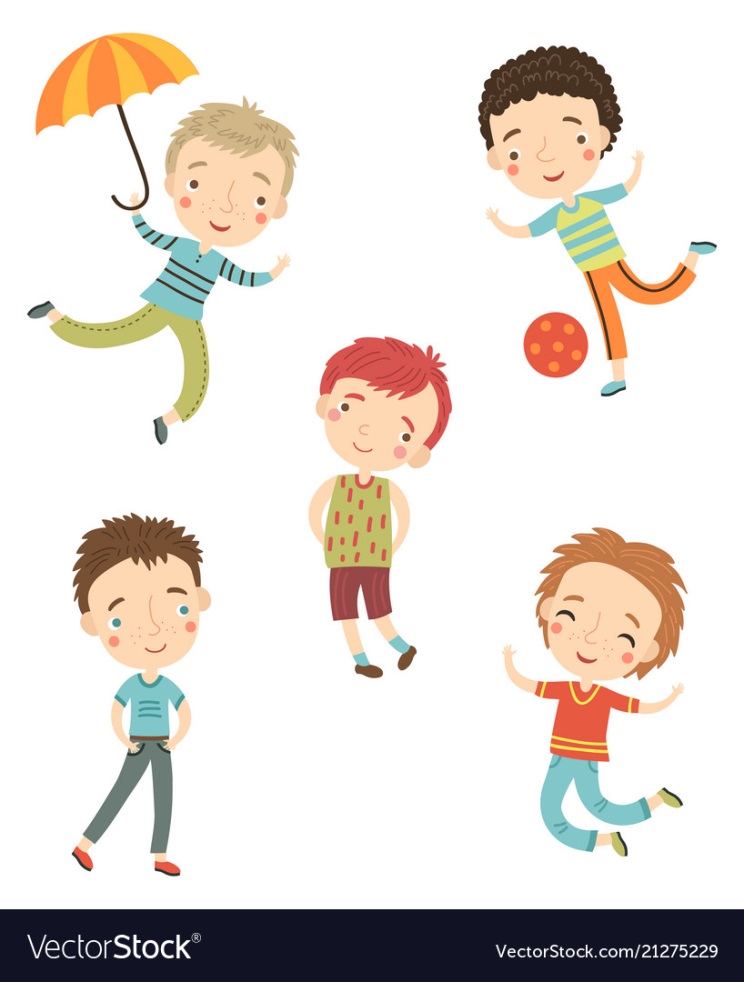 1
Quan sát tranh/video
Vật gì xuất hiện trong video?
Nhờ đâu mà những vật đó có thể chuyển động?
[Speaker Notes: Phần này dẫn vào bài khác với SGK nhé các thầy cô]
2
Đọc
Đọc mẫu
Bạn của gió
Khi gió đi vắng
Lá buồn lặng im
Vắng cả cánh chim
Chẳng ai gõ cửa.
Ai là bạn gió?
Mà gió đi tìm
Bay theo cánh chim
Lùa trong tán lá…
Gió nhớ bạn quá
Nên gõ cửa hoài
Đẩy sóng dâng cao
Thổi căng buồm lớn.
Sóng ngủ trong nước
Buồm chẳng ra khơi
Ai gọi: Gió ơi
Trong vòm lá biếc.
(Ngân Hà)
[Speaker Notes: GV đọc mẫu]
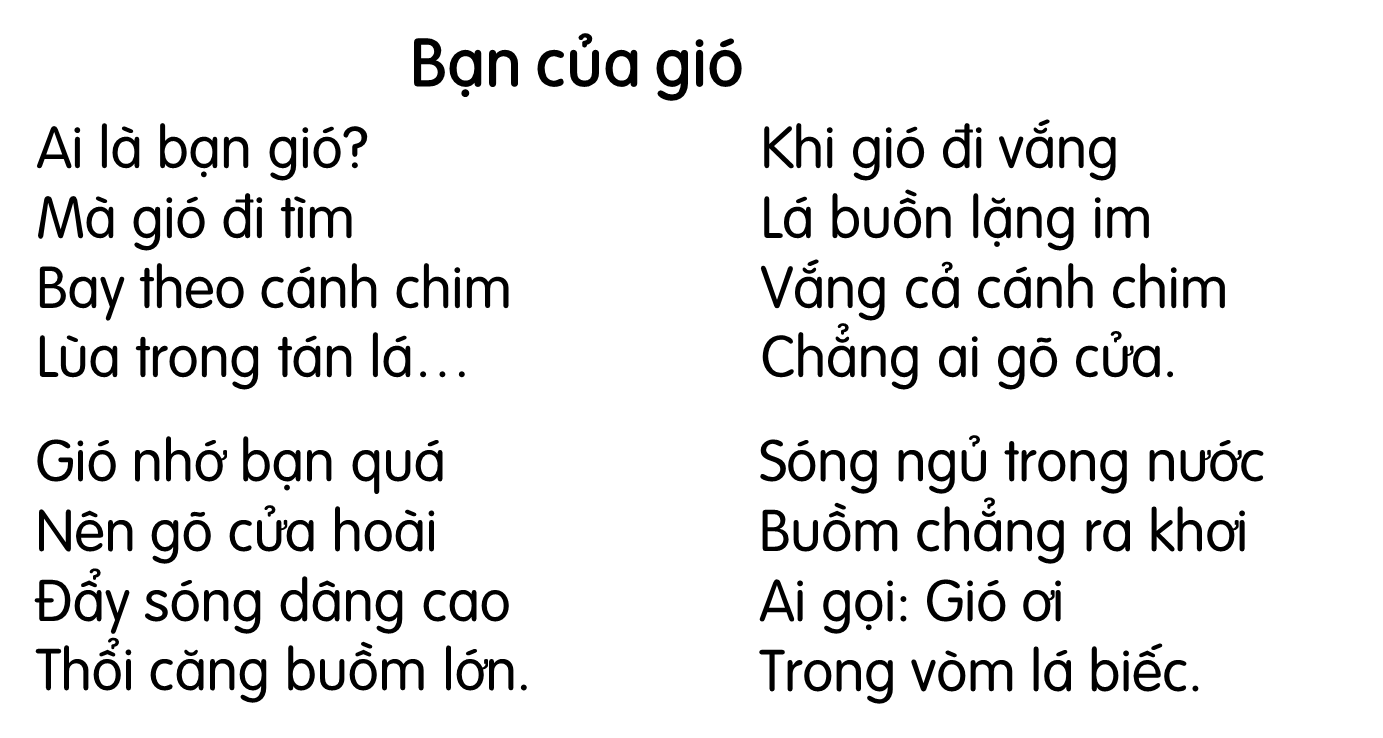 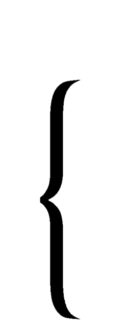 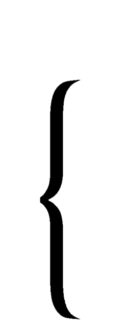 Khổ 1
Khổ 3
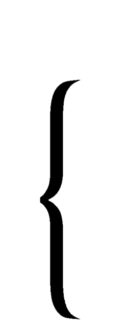 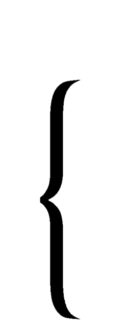 Khổ 2
Khổ 4
Bài thơ có mấy khổ thơ?
Bài đọc hôm nay có gì khác hai bài đọc trước?
Bài thơ có mấy dòng thơ?
[Speaker Notes: Giúp HS hiểu hình thức của bài thơ, dòng thơ, khổ thơ…]
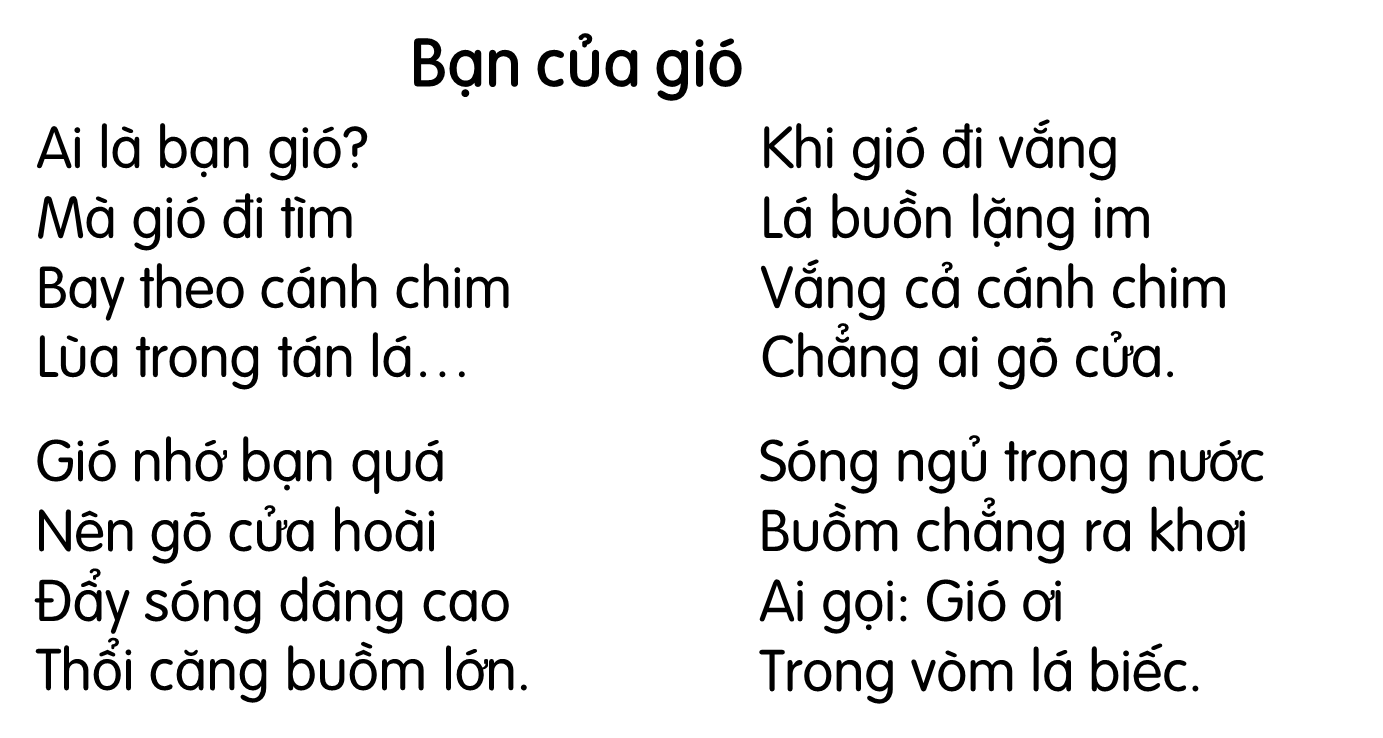 Em hãy tìm từ khó đọc, khó hiểu trong bài.
[Speaker Notes: Từ khó có thể khác nhau theo vùng miền, GV linh động HD học sinh tìm thêm.]
lùa: luồn qua nơi có chỗ trống hẹp.
hoài: mãi không thôi, mãi không dứt.
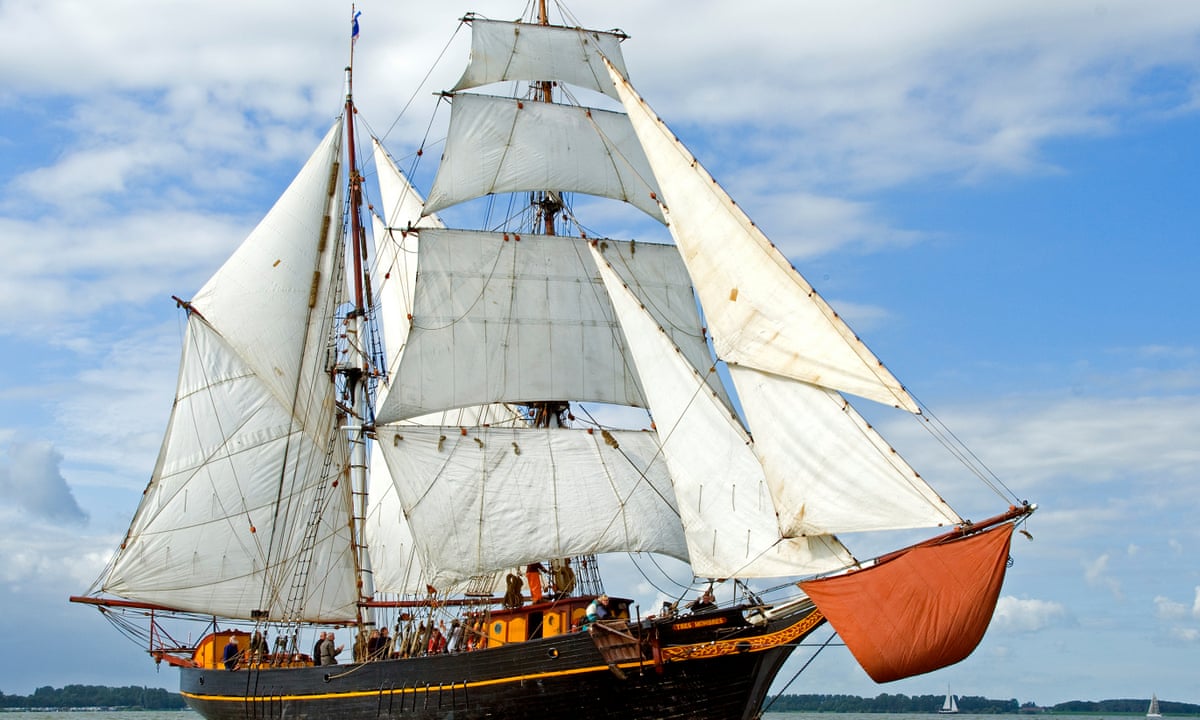 căng buồm:
vòm lá: nhiều cành lá trên cây đan xen tạo thành hình khum khum úp xuống.
biếc: xanh, trông đẹp mắt.
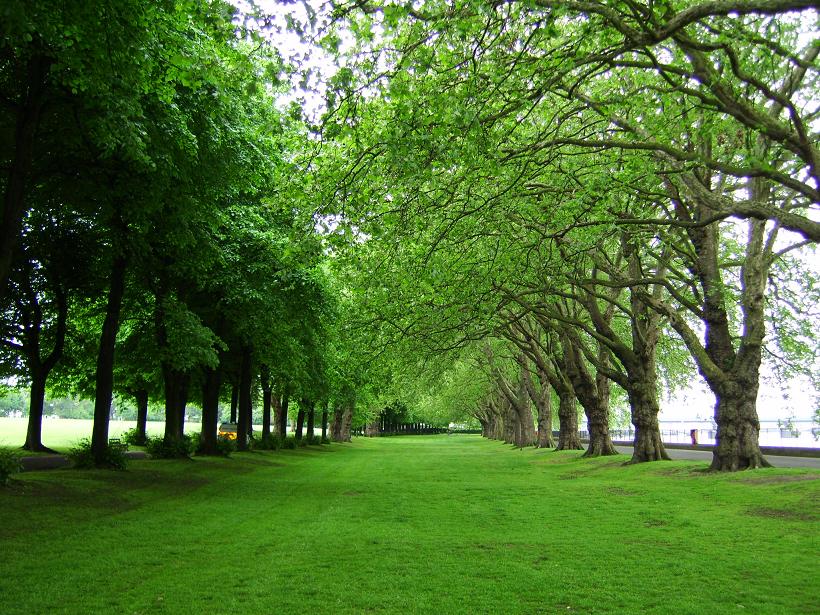 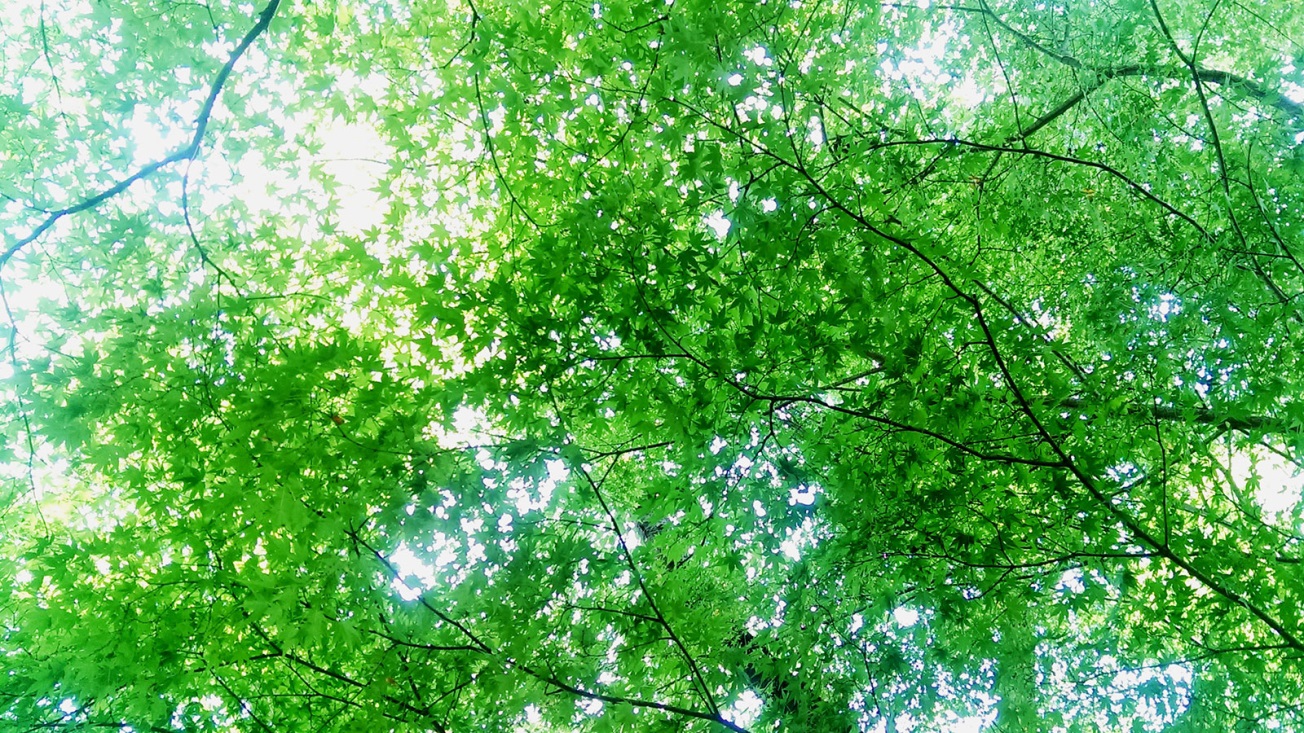 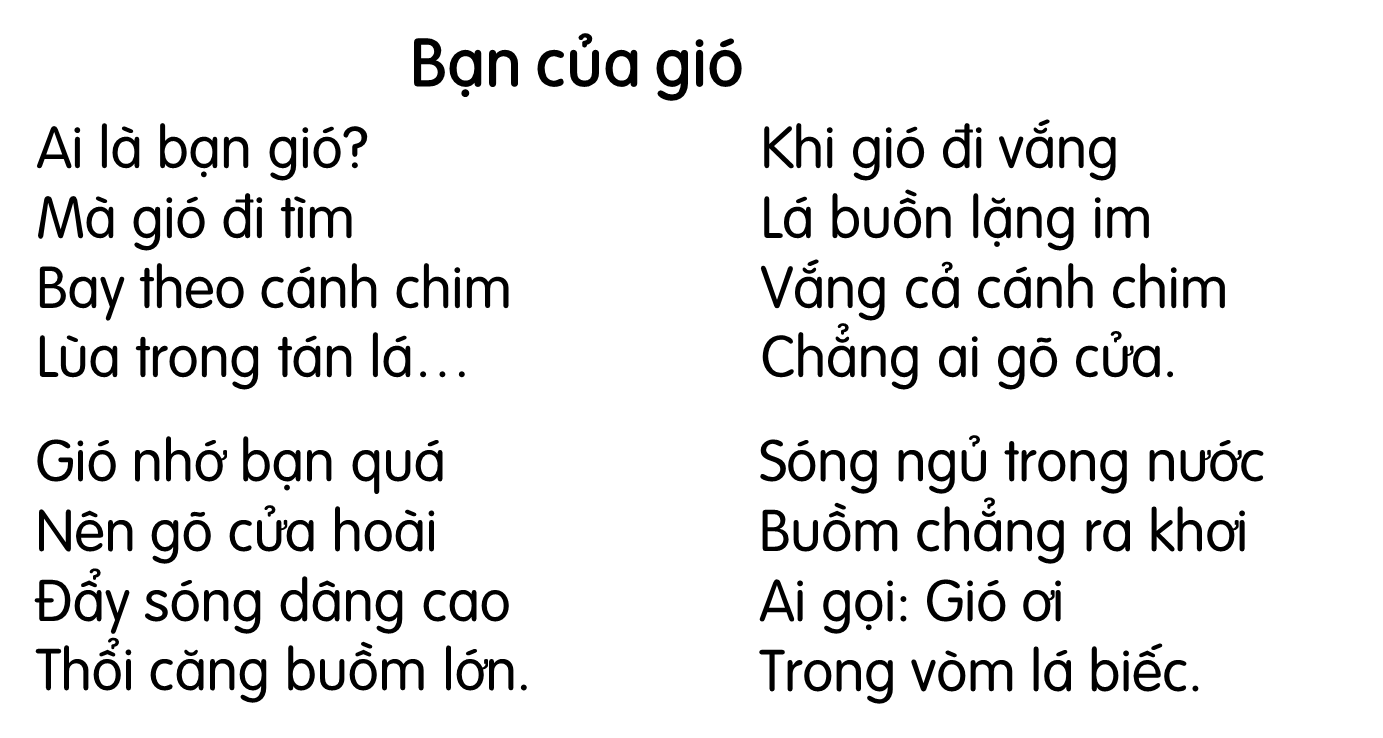 Đọc nối tiếp dòng thơ
[Speaker Notes: GV nên cho HS cầm sách đọc chứ đừng nhìn trên màn hình nhé! Sau này nó khai thác SGK thường bị động.]
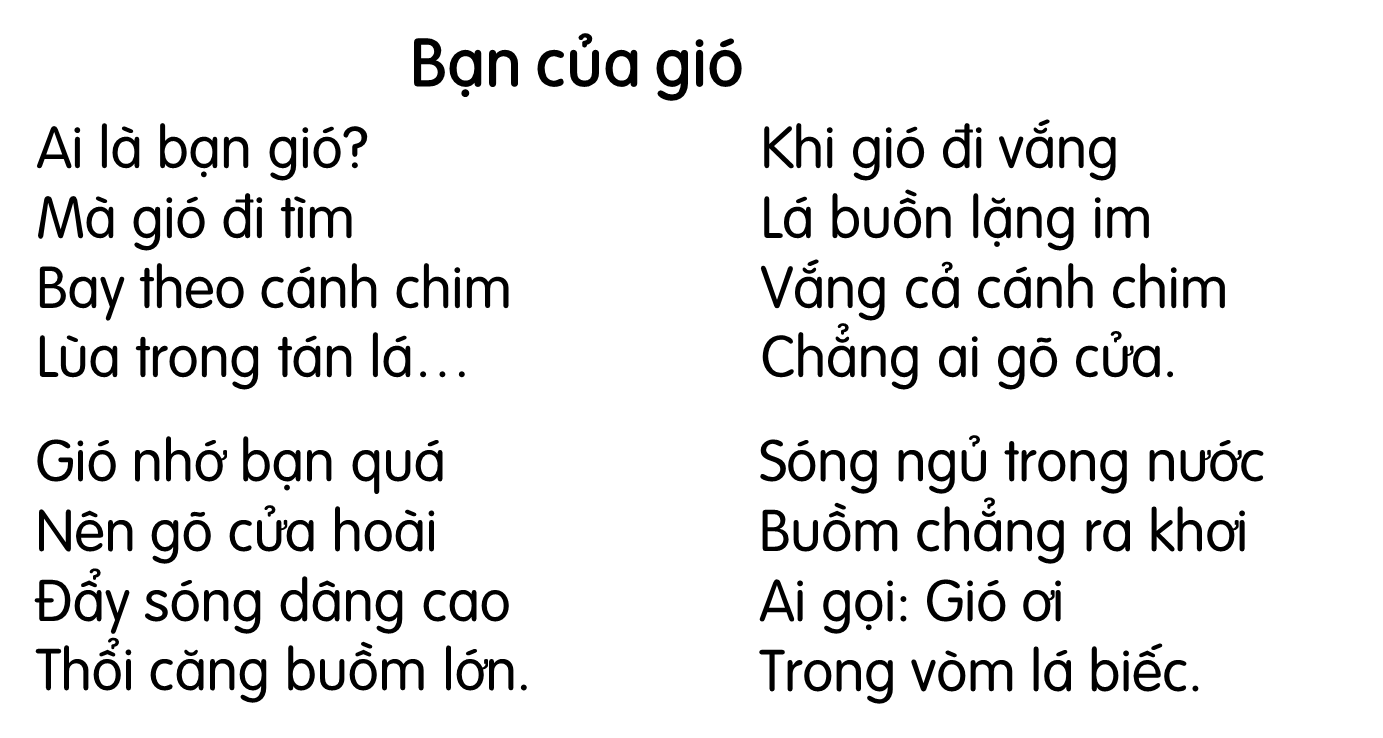 Đọc toàn bài
Đọc nối tiếp khổ thơ
Đọc theo nhóm
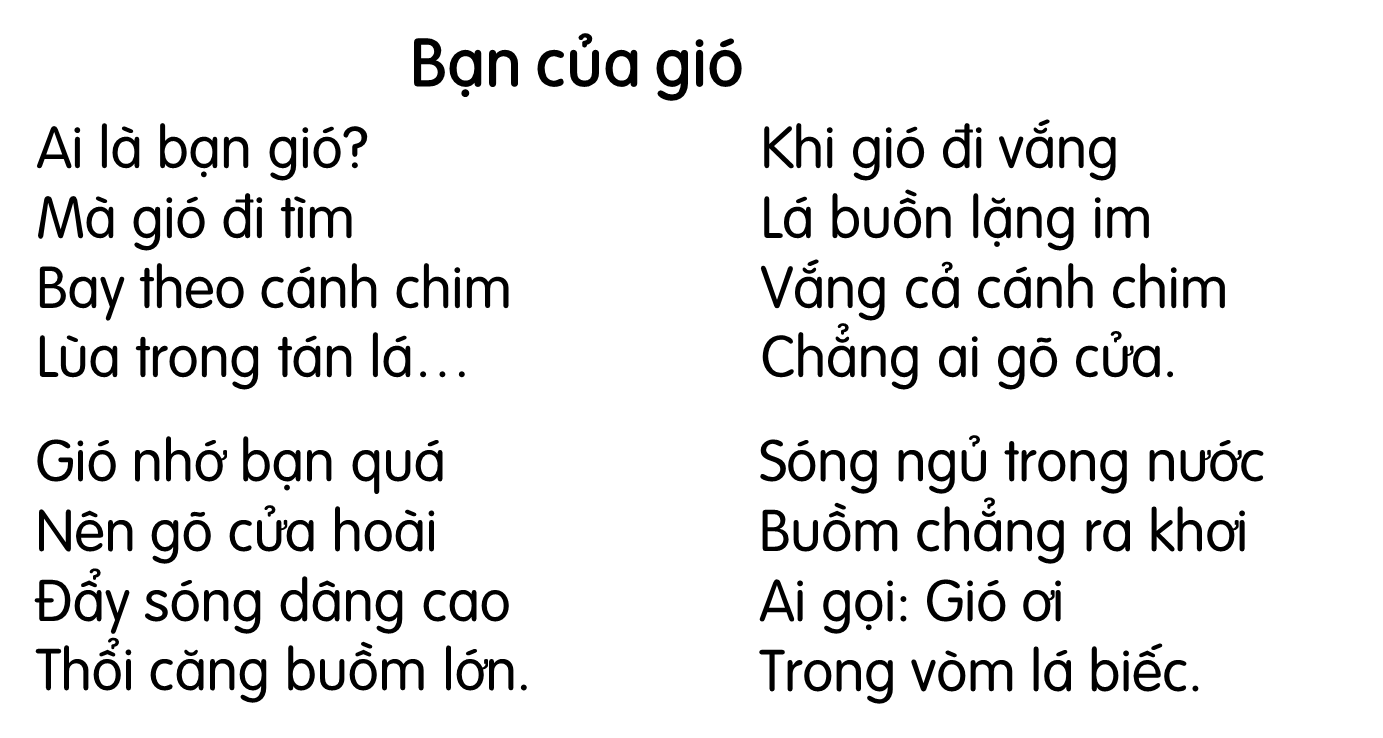 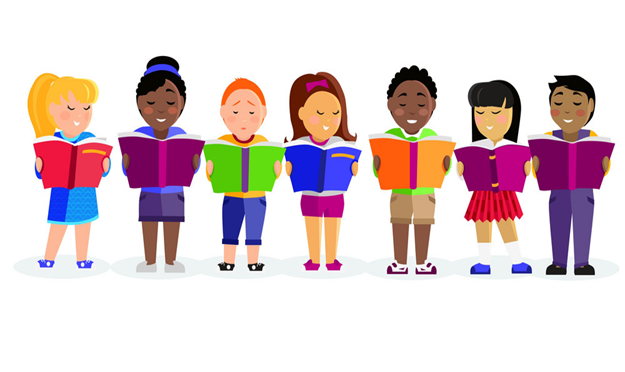 Thi đua
[Speaker Notes: GV cho HS nhìn sách đọc nhé.]
3
Tìm trong hai khổ thơ cuối những tiếng cùng vần với nhau
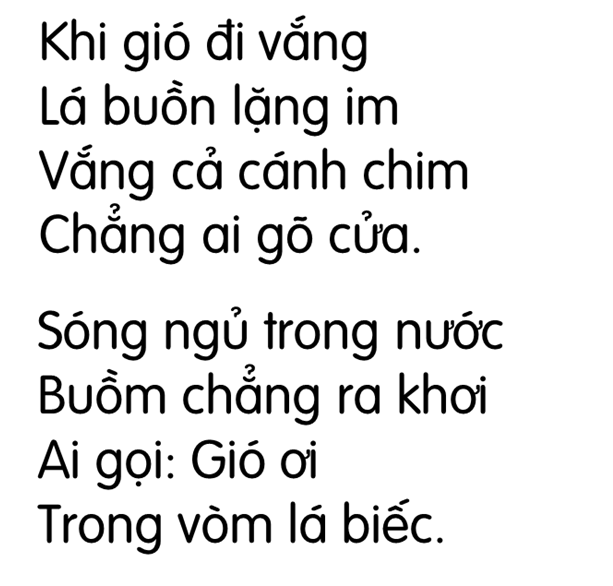 khi
đi
vắng
lặng
chẳng
ra
lá
cả
gió
gõ
im
chim
ơi
khơi
[Speaker Notes: GV mở rộng thêm cho HS hiểu, trong một bài thơ, việc dùng các chữ có vần giống nhau sẽ làm cho bài thơ dễ đọc, nhịp điệu thơ hay hơn, dễ đọc diễn cảm hơn.]
4
Trả lời câu hỏi
Đọc khổ thơ 1
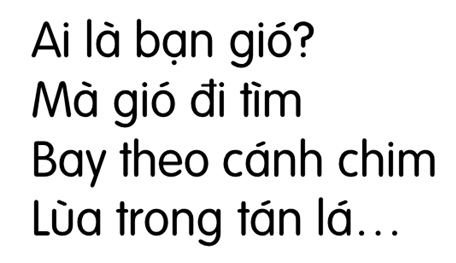 Ở khổ thơ thứ nhất, gió đã làm gì để tìm bạn?
Đọc khổ thơ 2
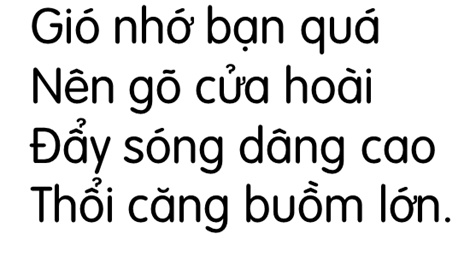 Gió làm gì khi nhớ bạn?
[Speaker Notes: Câu 1: Thỏ và các bạn quên khuấy đường về, Câu 2: … (nên khai thác từ từ từng chi tiết chứ đừng dùng 1 câu hỏi và 1 câu tl cho đoạn này.]
Đọc khổ thơ 3, 4
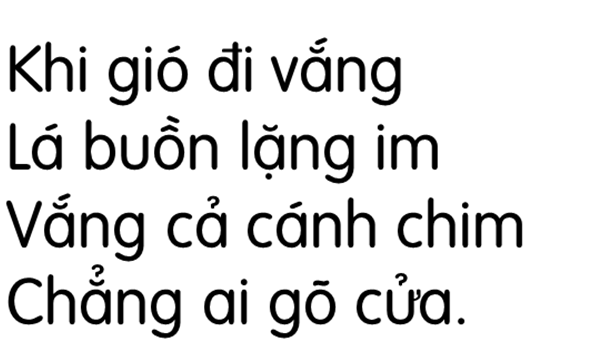 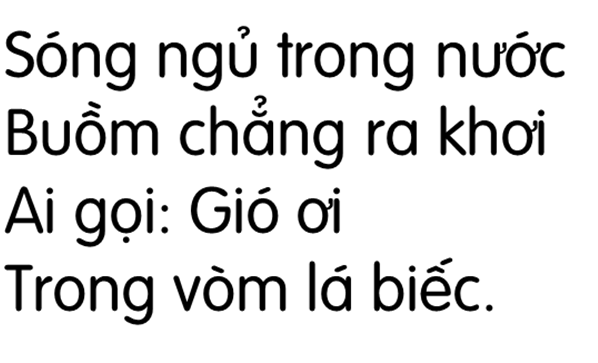 Điều gì xảy ra khi gió vắng nhà?
Thảo luận
Lợi ích của gió
Tác hại của gió
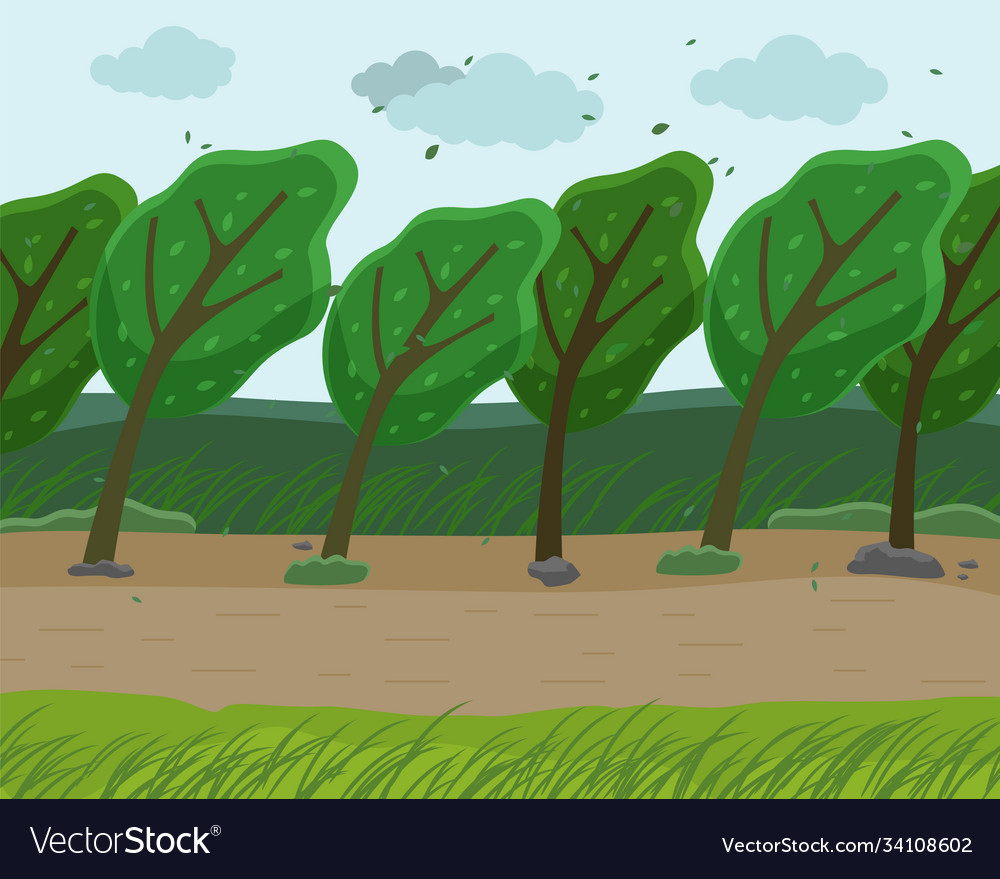 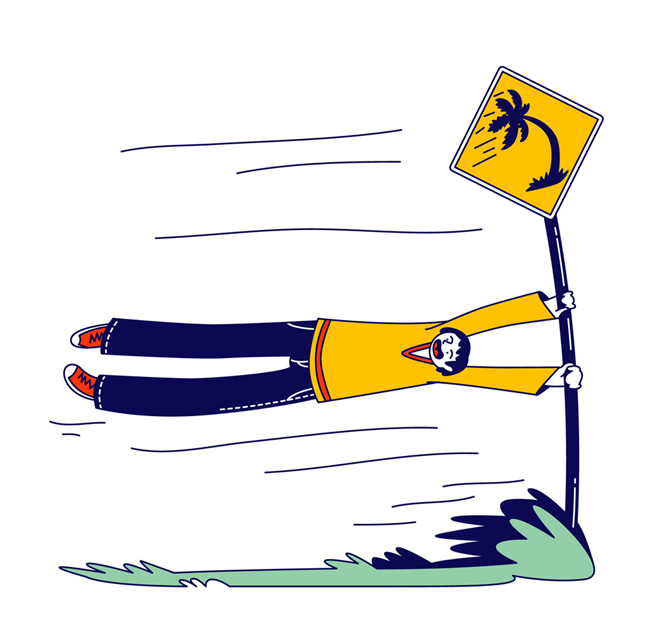 [Speaker Notes: GV giáo dục tình yêu với thiên nhiên, cho HS thấy nếu thiếu gió thì điều gì sẽ xảy ra…]
5
Học thuộc lòng 1 khổ thơ em thích
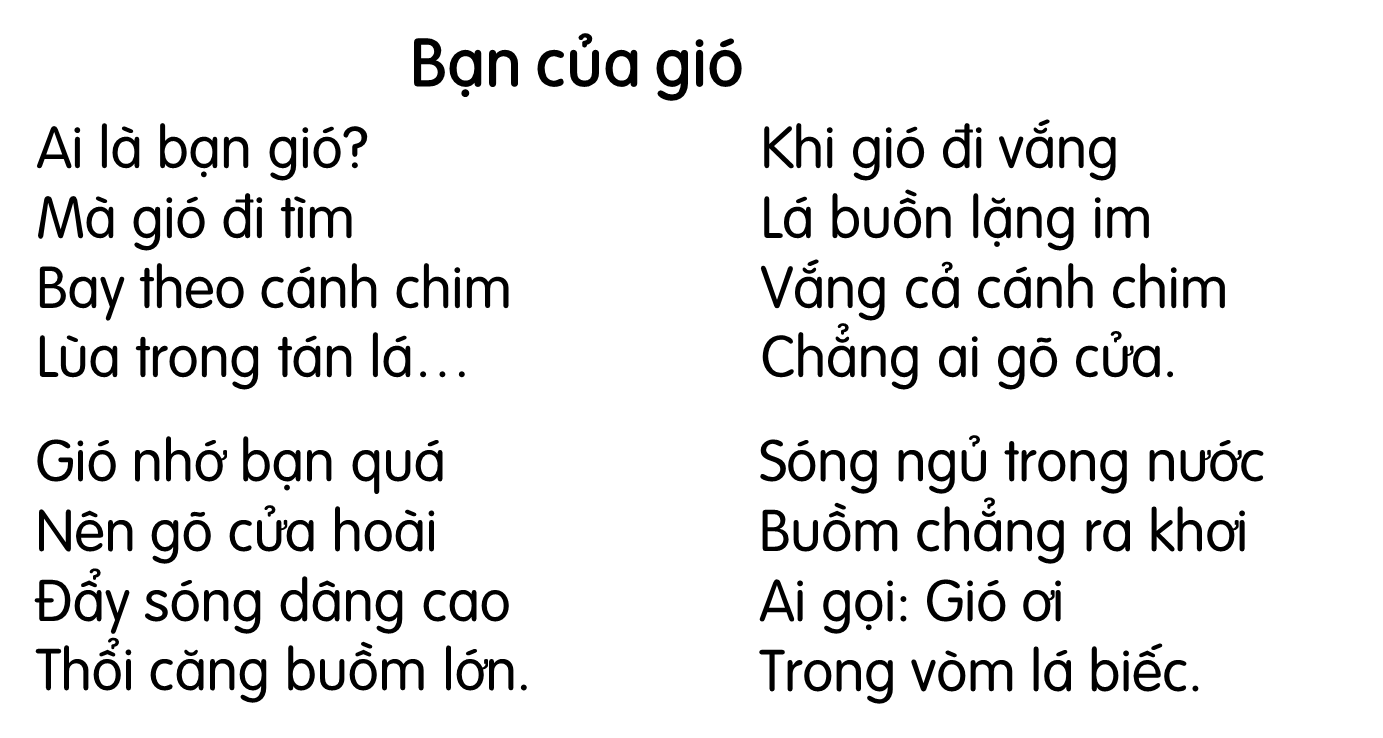 6
Tìm bạn cho gió
T
r
ò
c
h
ơ
i
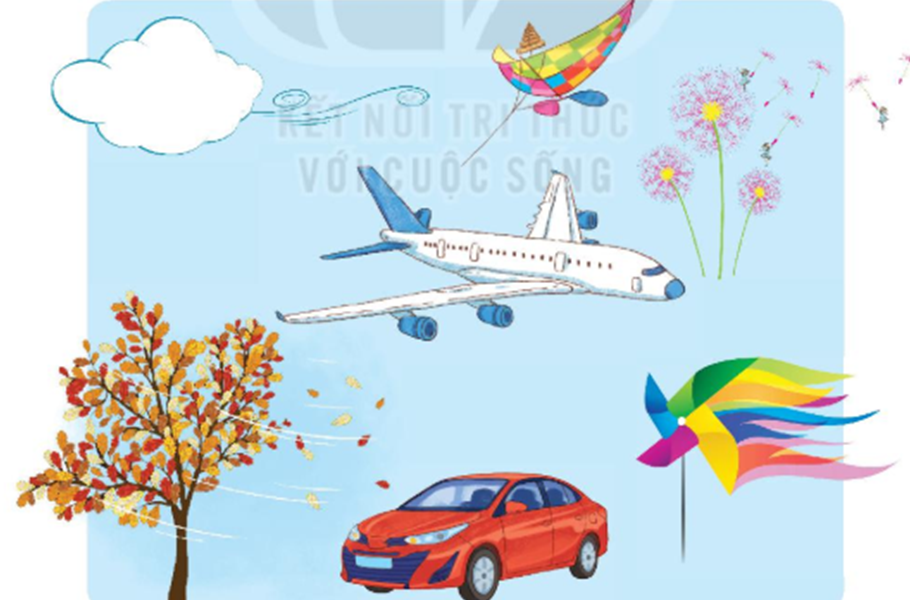 [Speaker Notes: GV linh hoạt tổ chức trò chơi ở bảng lớp]
Củng cố
Dặn dò: + Ôn bài: Bạn của gió
      + Xem bài: Giải thưởng tình bạn trang 14 , 15